Disseny i implementació del sistema de gestió web del Smart Citizen Kit
Jordi Casas Marfil, 19 de Juny de 2015
Supervisat per: Pere Tuset Peiró
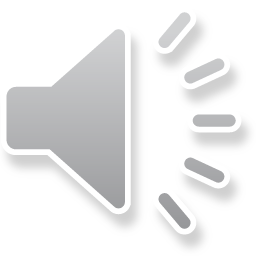 Contingut
Objectius
Antecedents
Beneficis del sistema proposat
Tecnologies emprades
Diagrama de flux dels serveis
Exemple d’ús
Conclusions
Treball futur
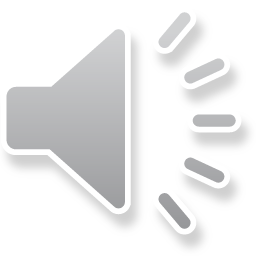 1 . Objectius
Expandir les funcionalitats del SCK

Desenvolupar les funcions de soft AP
Creació d’una xarxa amb EESID únic
Serveis mínims (DHCP, DNS)

Desenvolupar un Servidor Web
Suportar parcialment HTTP/1.1
Tenir en compte les limitacions de memòria del dispositiu
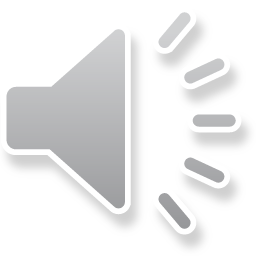 2 . Antecedents
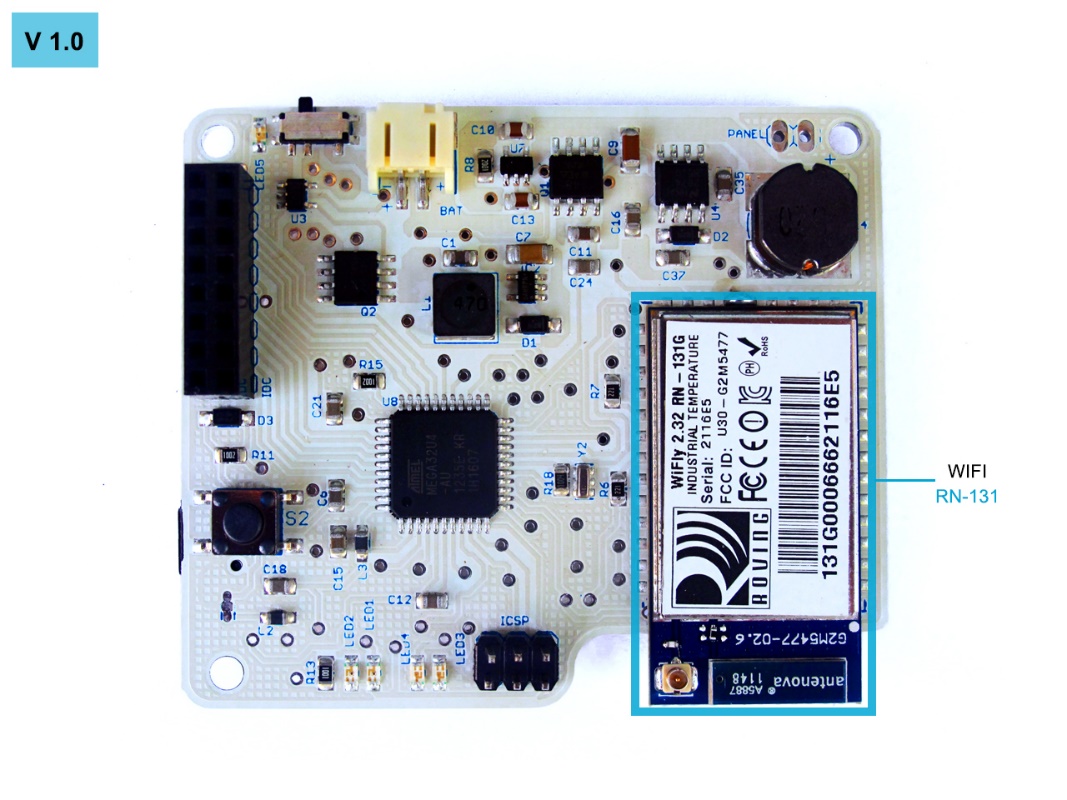 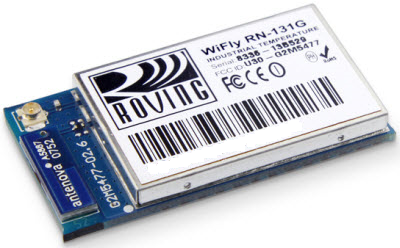 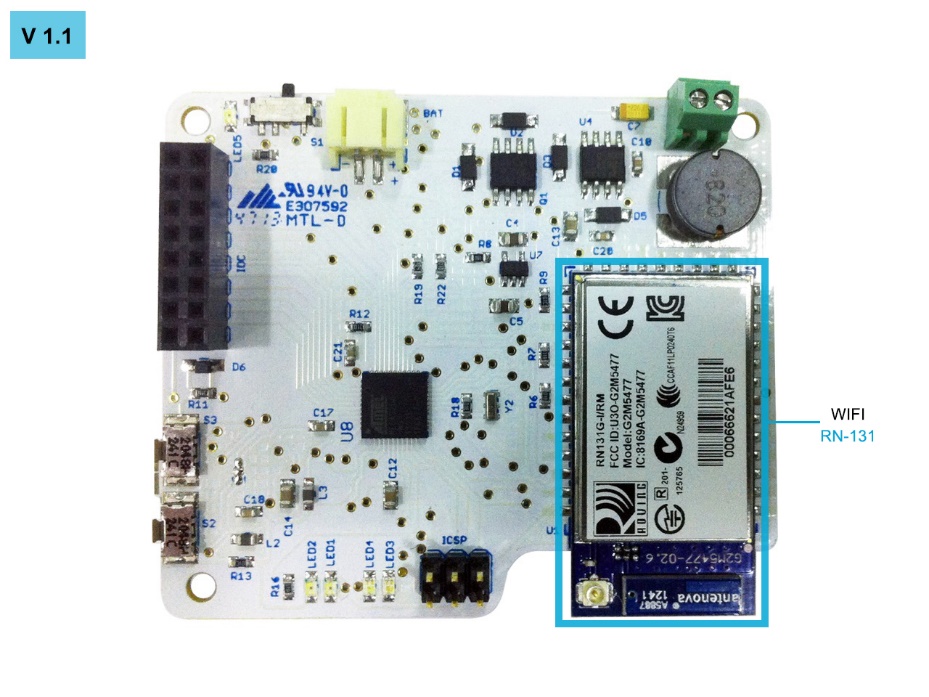 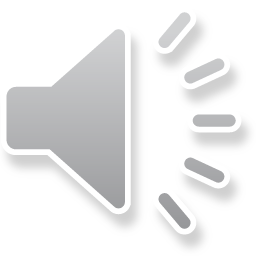 3 . Beneficis del sistema proposat
En quant al hardware...
SDK propi que permet la programació
Menor consum en el sistema

En quant al projecte...
Possibilitat d’usar la SDCARD per guardar pàgines web
Possibilitat d’executar comandes mitjançant formularis
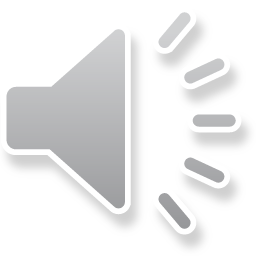 4 . Tecnologies emprades
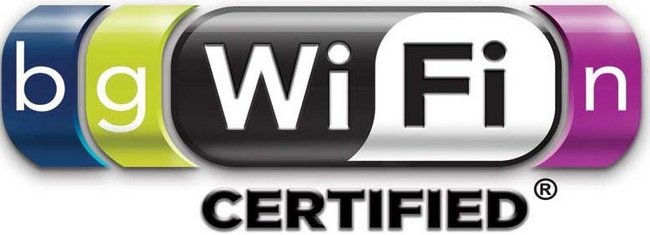 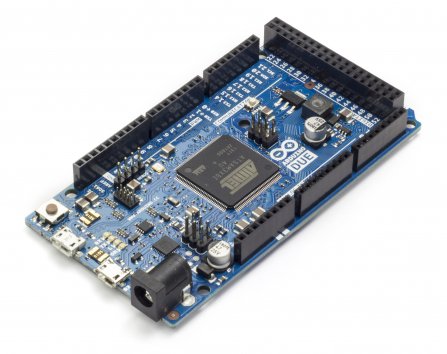 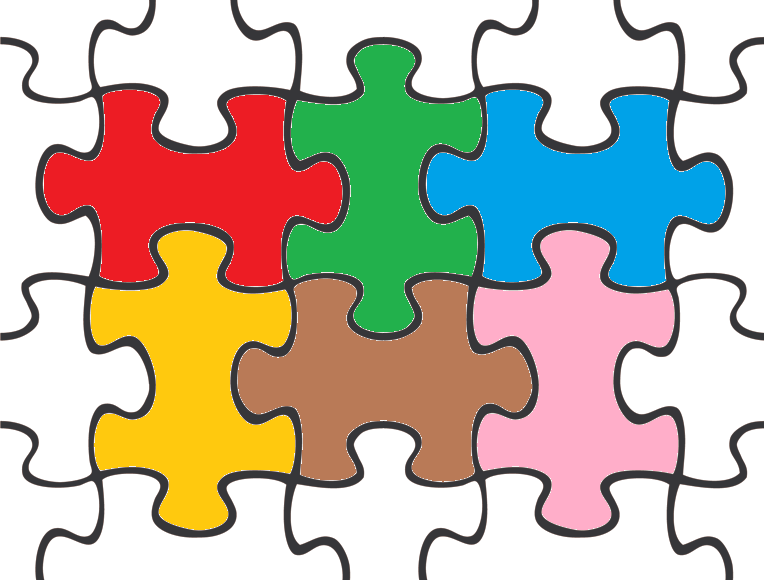 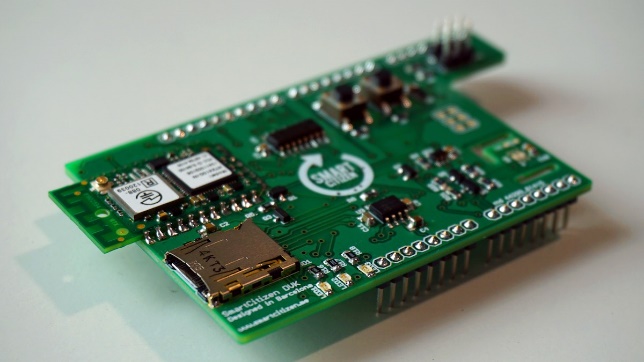 HTTP
RTX
Arduino
WIFI
DNS
SPI
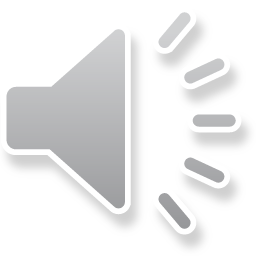 5 . Diagrama de flux dels serveis
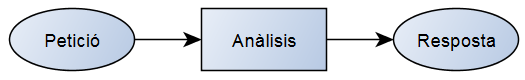 DNS

HTTP
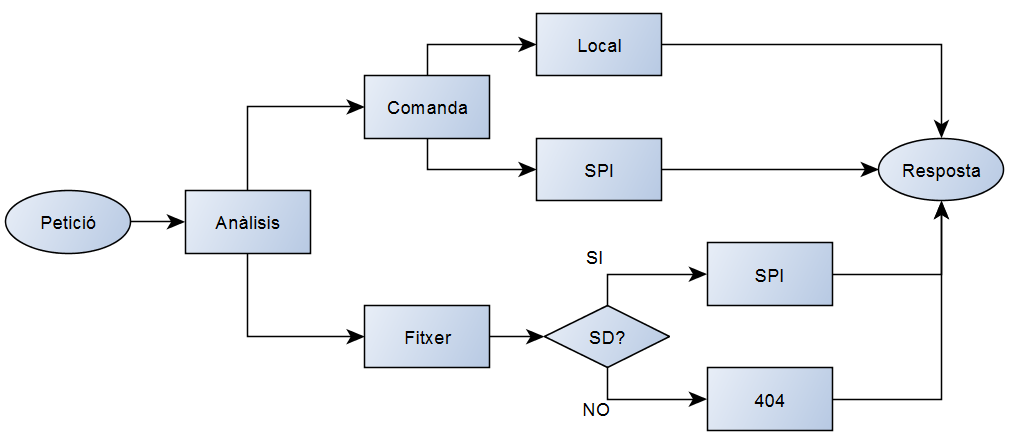 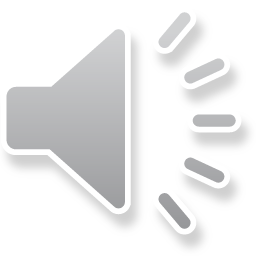 6 . Exemple d’ús
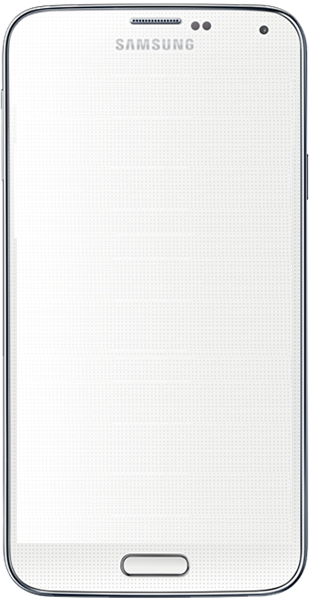 7 . Conclusions
S’han superat els obstacles per albergar pàgines web fora del mòdul RTX

El mòdul WiFi RTX4100 supera les prestacions de l’antic model RN131
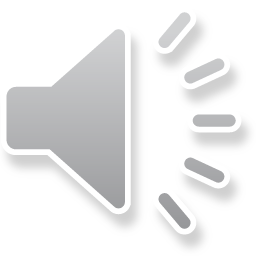 8 . Treball futur
Ampliar el desenvolupament de:
Arduino
Web
RTX (funcions necessàries)

Tenir en compte la implementació de hardware SPI en la versió final
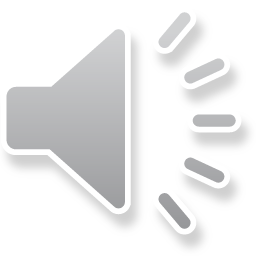 Gràcies
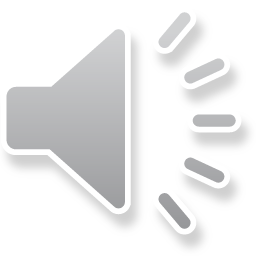